Welcome to First year!
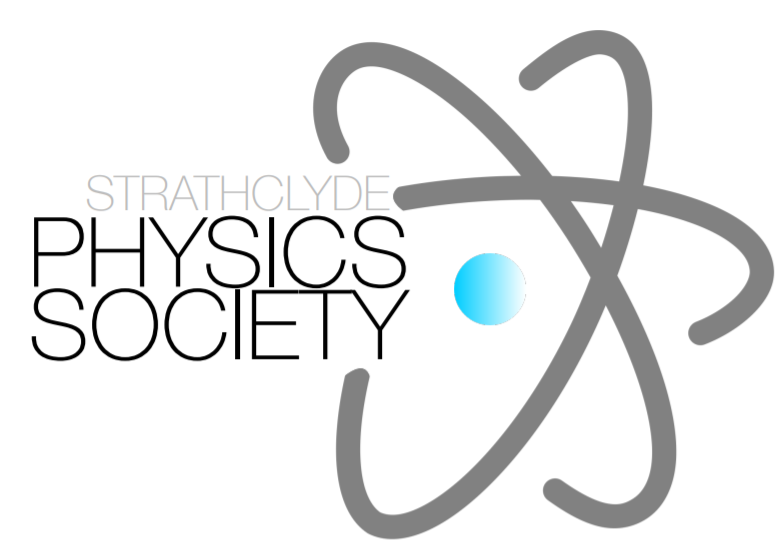 Scavenger hunt
Find an object in your house that best fits the description given.
Your PDA will read out each item and will time 30 seconds in which you have to retrieve the item.
A point is rewarded for each item brought back within the time limit.
Something that could be used as a toilet paper substitute.
A blunt object you could use in a zombie apocalypse.
Something you could use as a dog toy.
Something you could use as a wig.
A substitute for a knife and fork.
Talk to each other
About where you live?
What do you do in your free time?
What new things would you like to try at university?
Each member in the group is given a list of items and a deadly scenario is read out.  With the items provided, each member must hatch an escape plan, the lead PDA can take part in the game. The best escape plan wins the round. There are 2 rounds. 
The lead PDA sends a direct message to each student with a list of 5 items. 
Each member has 60 seconds to devise their escape plan using up to 3 of their 5 items.
The lead PDA goes through the group asking each member to read out their answer.
Once all escape plans have been heard, the group collectively votes on the best plan.
The winner receives 2 points.
CHECK THE ZOOM CHAT FOR YOUR ITEMS!
Escape from doom
Escape From doom scenario 1
*Copy and Paste your chosen scenario here*
Escape From doom scenario 2
*Copy and Paste your chosen scenario here*
Thank you!
Remember there is a Q&A after this call with senior students on the first year Discord server.
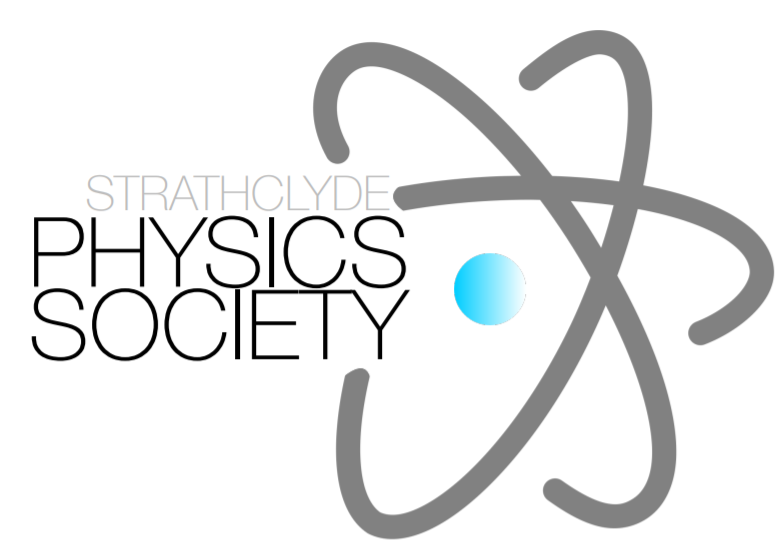